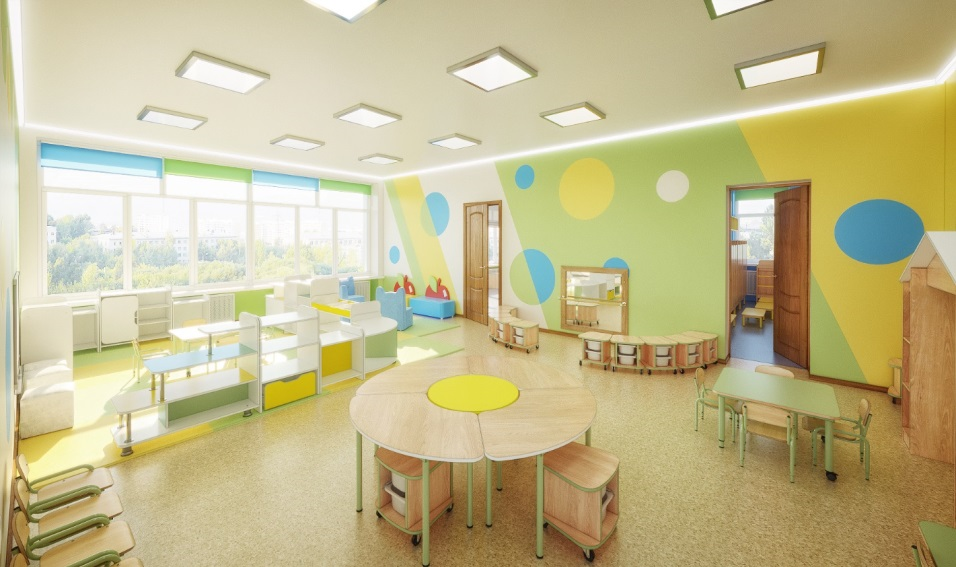 МБДОУ №81
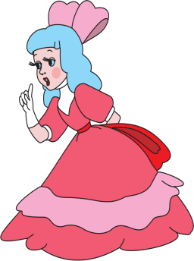 Муниципальное бюджетное дошкольное образовательное 
учреждение детский сад № 81 «Мальвина»
ОРГАНИЗАЦИЯ ДЕЯТЕЛЬНОСТИГруппы компенсирующей направленности (РесурснОЙ) для детей с ограниченными возможностями здоровья от 2 до 3 лет
г. Сургут
Центр ранней помощи, сопровождения и развития детей дошкольного возраста в МБДОУ № 81 «Мальвина»
ДЕТИ
ДЕТИ
Начало работы Центра – 1 сентября 2022 года
ДЕТИ
ДЕТИ
Родители (законные представители)
Образовательные организации
Медицинские организации
Психолого-медико-педагогическая комиссия г. Сургута
Профилактика инвалидности у детей раннего возраста, имеющих нарушения развития или риск их появления в более старшем возрасте
Предоставление комплексной медико-социальной и психолого-педагогической помощи семьям, воспитывающим таких детей в целях содействия их оптимальному развитию, социальной адаптации и интеграции в общество
Сохранение кровной семьи для ребенка инвалида
Создание ресурсной группы для детей от 2 до 3 лет
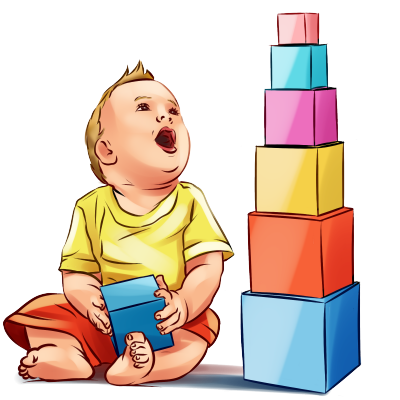 Группа компенсирующей направленности (Ресурсная) 
для детей с ограниченными возможностями здоровья от 2 до 3 лет
ДЕТИ
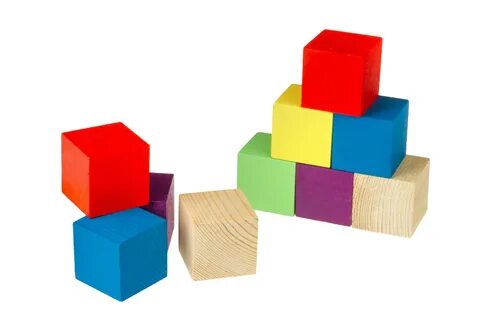 ДЕТИ
Организация взаимодействия в рамках обеспечения комплексного сопровождения детей
Ресурсная группа 
для детей 
с ограниченными возможностями здоровья
от 2 до 3 лет
Центр ранней помощи, сопровождения и развития детей дошкольного возраста в МБДОУ № 81 «Мальвина»
Развивающая предметно-пространственная среда
Группа компенсирующей направленности (Ресурсная) 
для детей с ограниченными возможностями здоровья от 2 до 3 лет
Группа компенсирующей направленности (Ресурсная) 
для детей с ограниченными возможностями здоровья от 2 до 3 лет
Кадровые условия
Воспитатели группы
Педагог-психолог
Учитель-логопед
Учитель-дефектолог
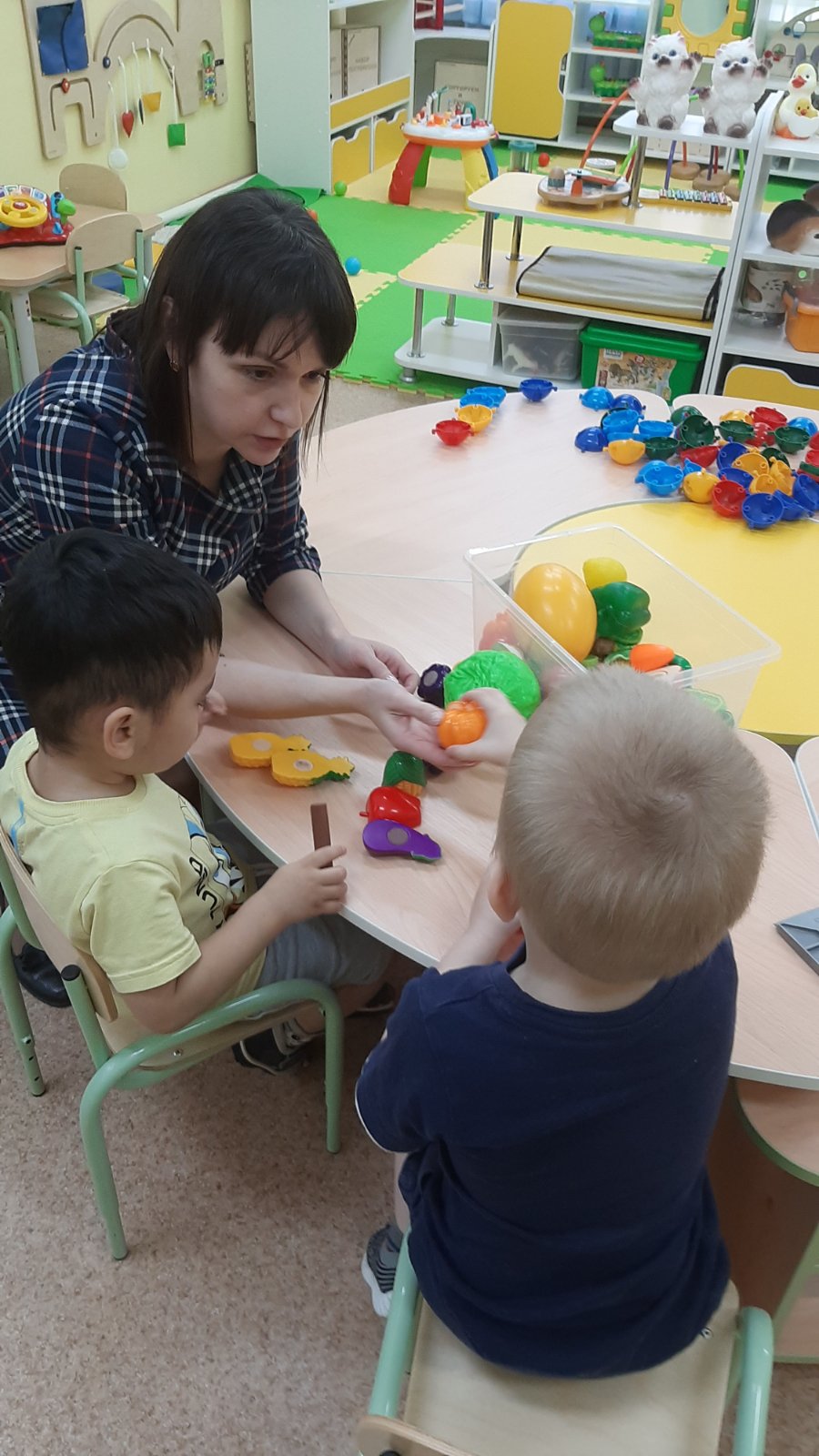 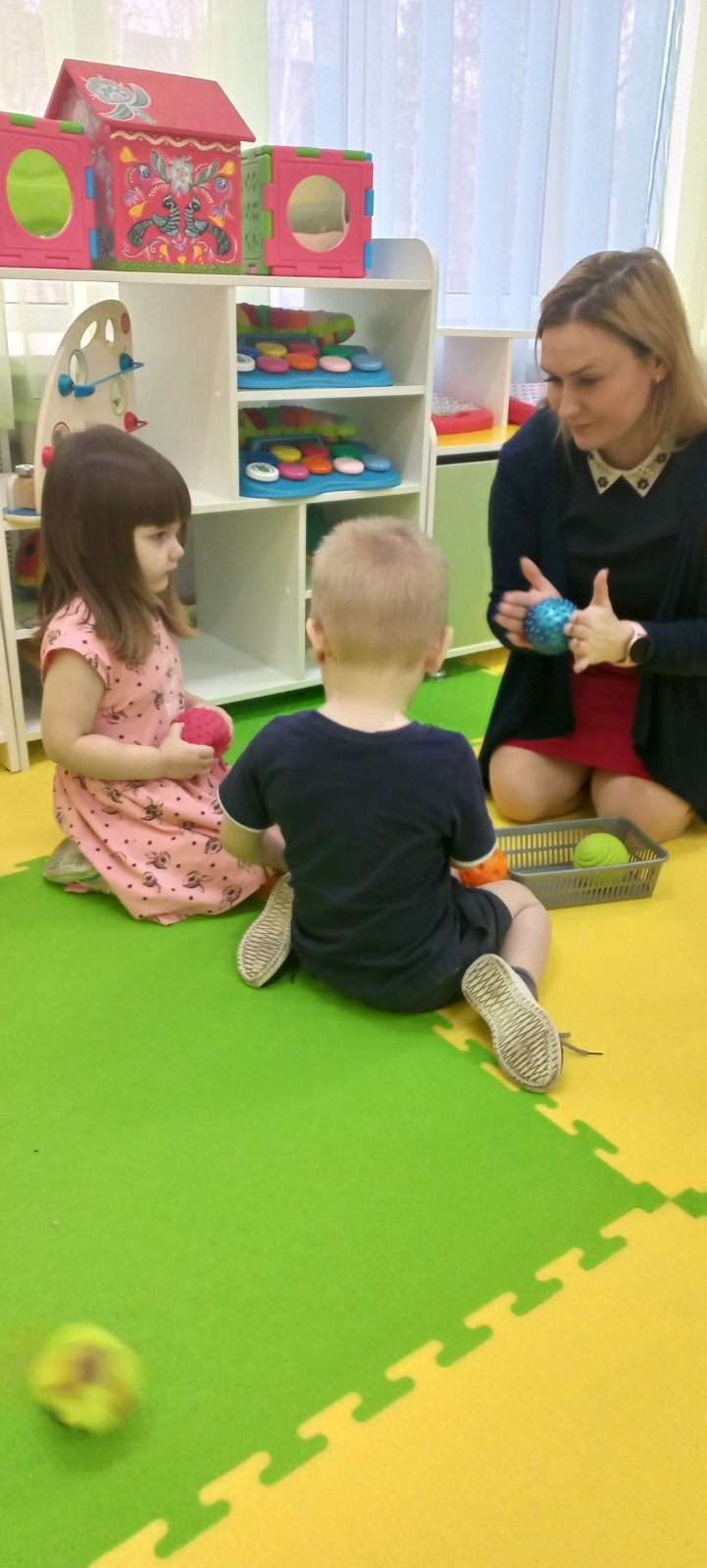 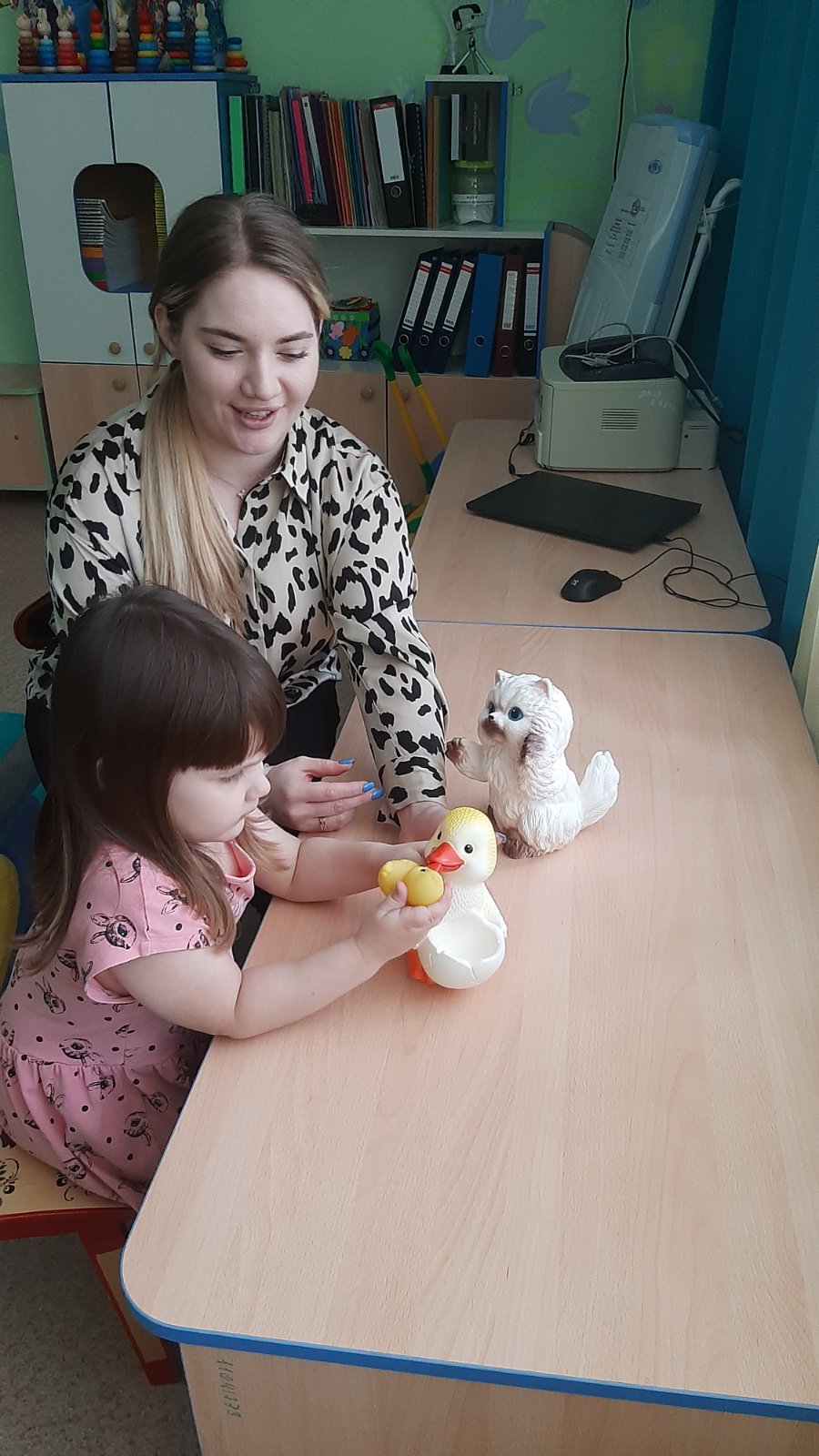 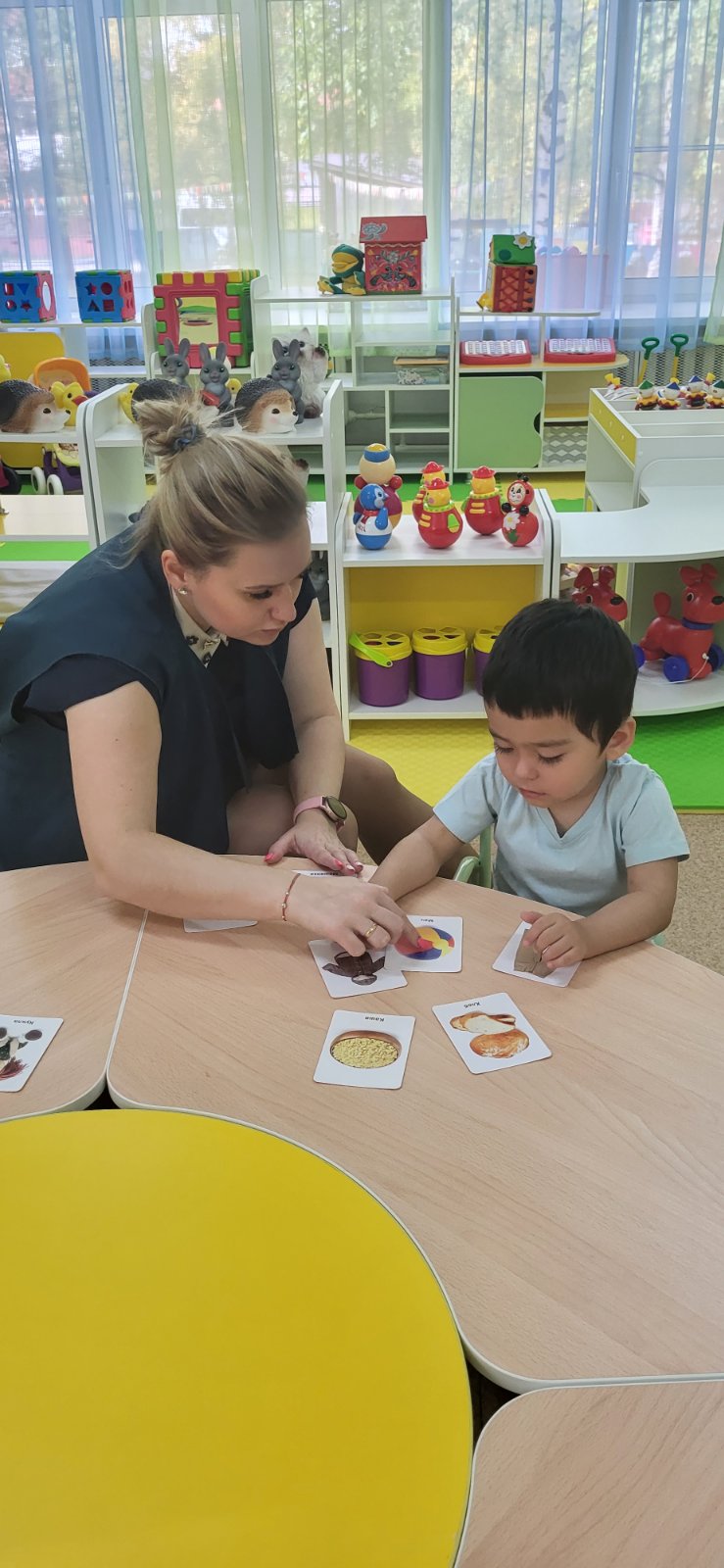 Мастер-классы
Курсы повышения квалификации
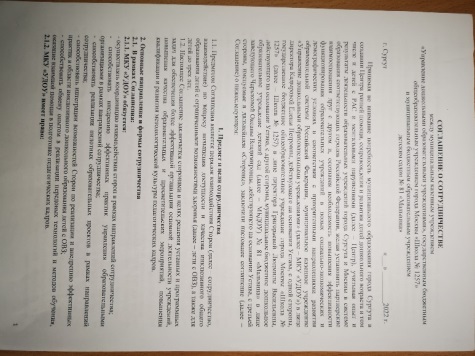 Повышение квалификации педагогов
Вебинары, семинары
Обмен опытом
Группа компенсирующей направленности (Ресурсная) 
для детей с ограниченными возможностями здоровья от 2 до 3 лет
Финансовые условия
Доходы от родительской платы за присмотр и уход за детьми в образовательных учреждениях, реализующих программу дошкольного образования
3 527443,00 рублей
Субвенции для  обеспечения государственных гарантий получения образования
115 000,00 рублей
Группа компенсирующей направленности (Ресурсная) 
для детей с ограниченными возможностями здоровья от 2 до 3 лет
Материально-технические условия
групповое помещение
Проект группы
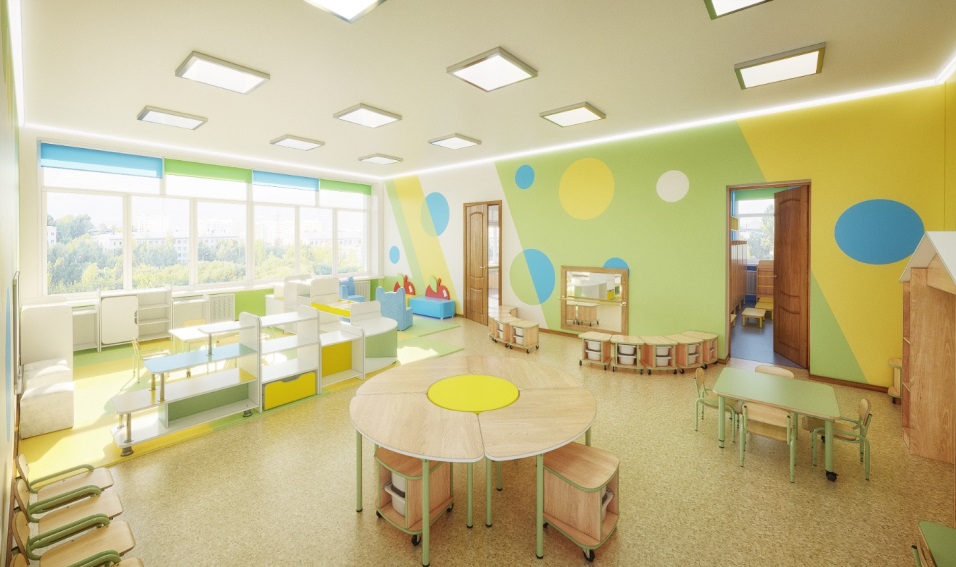 Ресурсная группа
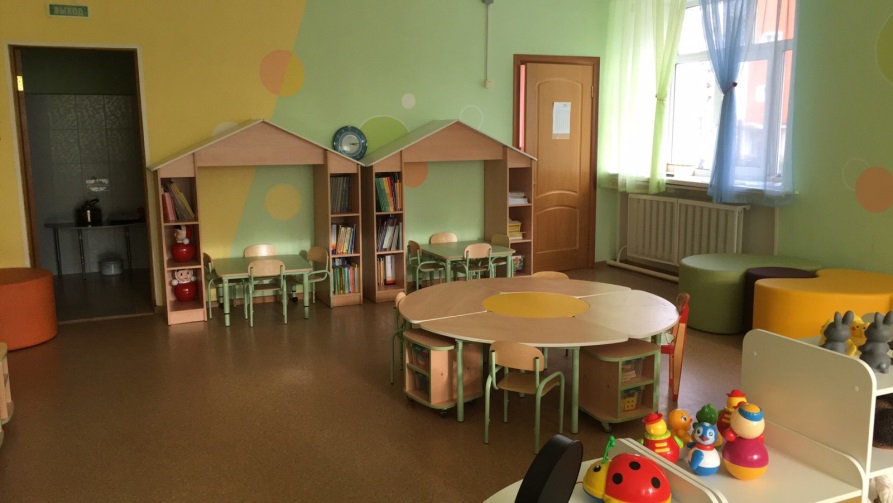 Группа компенсирующей направленности (Ресурсная) 
для детей с ограниченными возможностями здоровья от 2 до 3 лет
Материально-технические условия
спальня
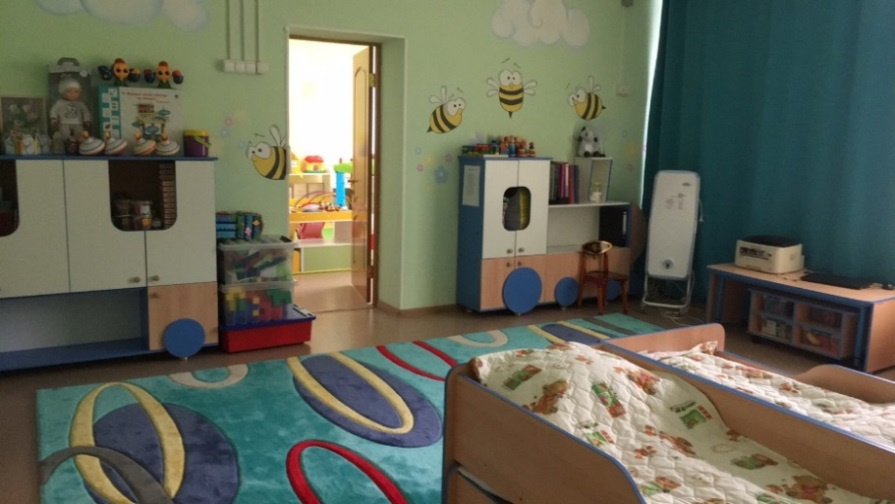 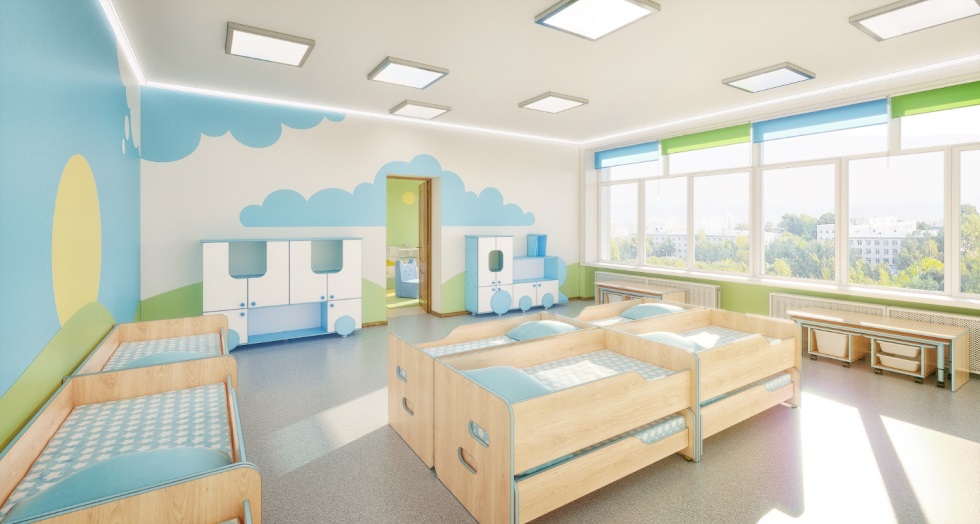 Проект группы
Ресурсная группа
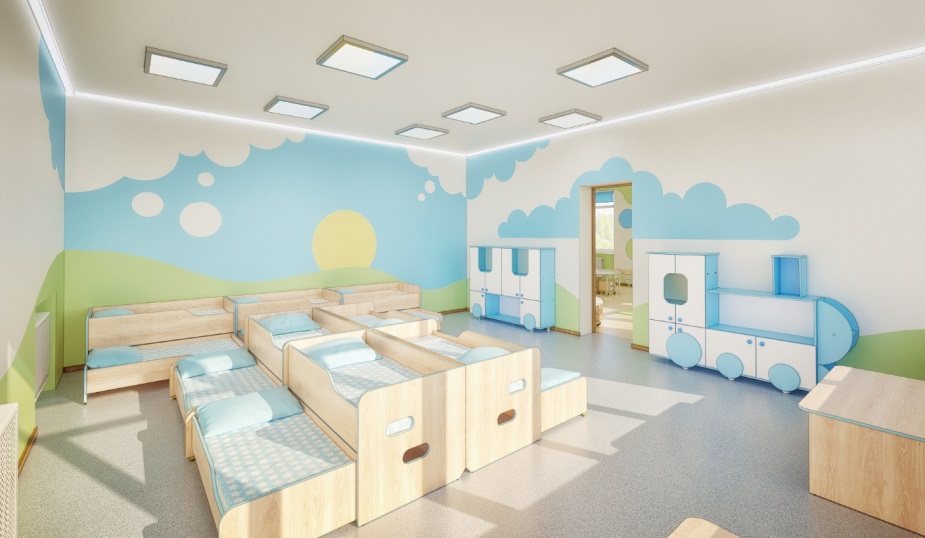 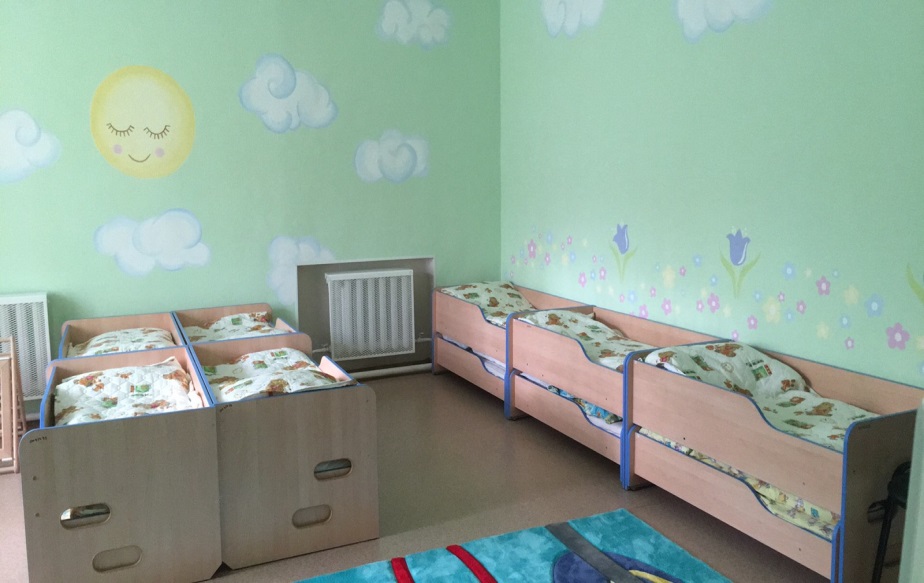 Группа компенсирующей направленности (Ресурсная) 
для детей с ограниченными возможностями здоровья от 2 до 3 лет
Материально-технические условия
приемная
Проект группы
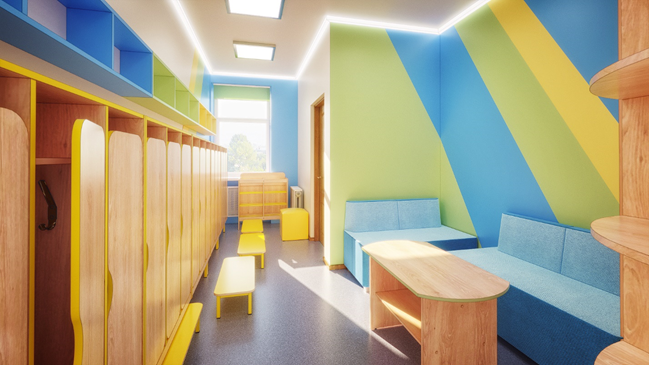 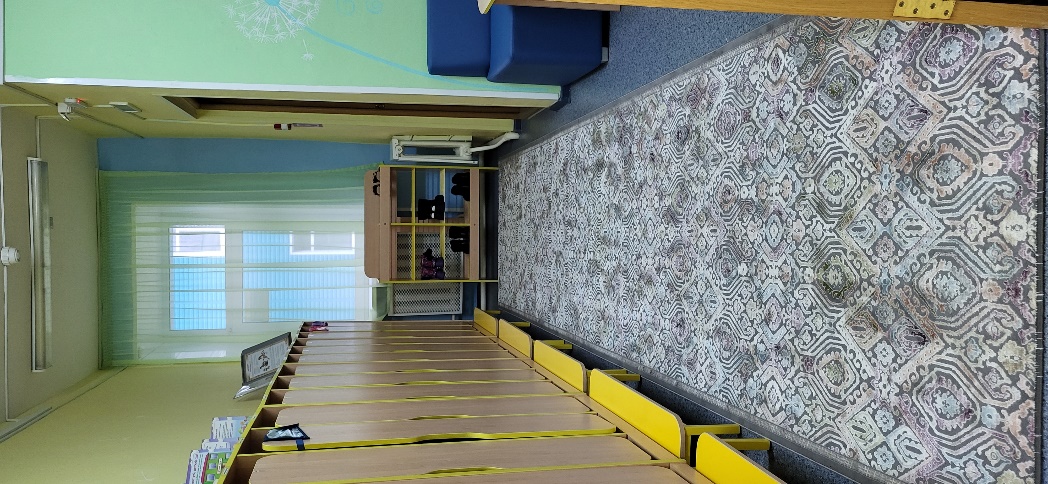 Ресурсная группа
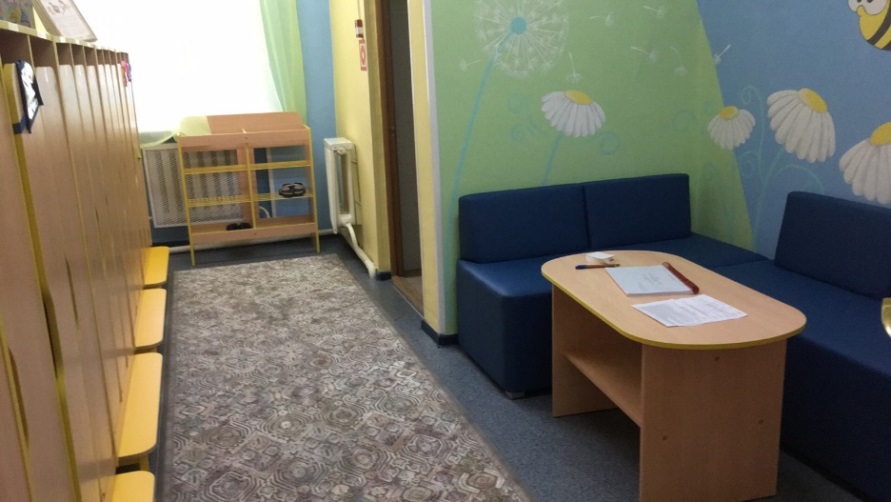 Группа компенсирующей направленности (Ресурсная) 
для детей с ограниченными возможностями здоровья от 2 до 3 лет
Развивающая предметно-пространственная среда
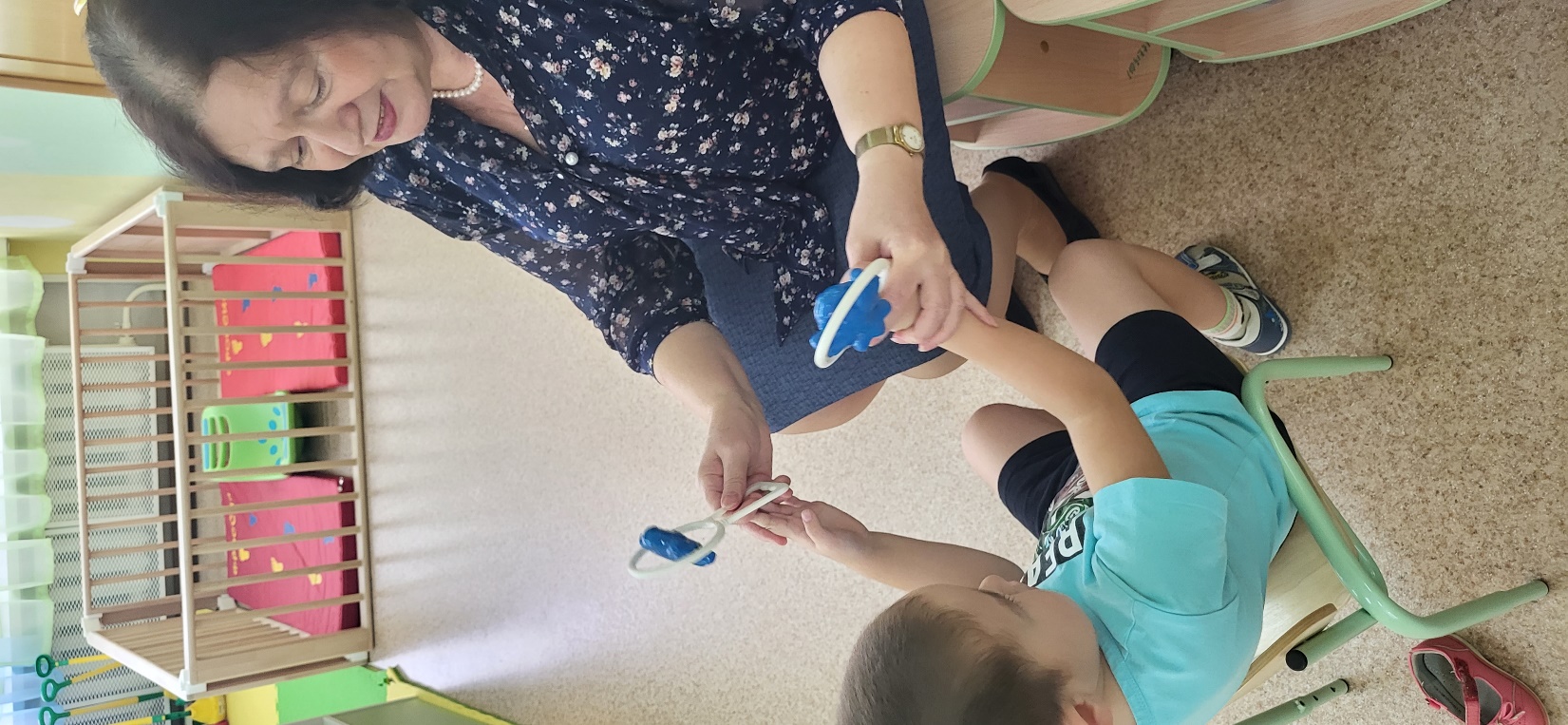 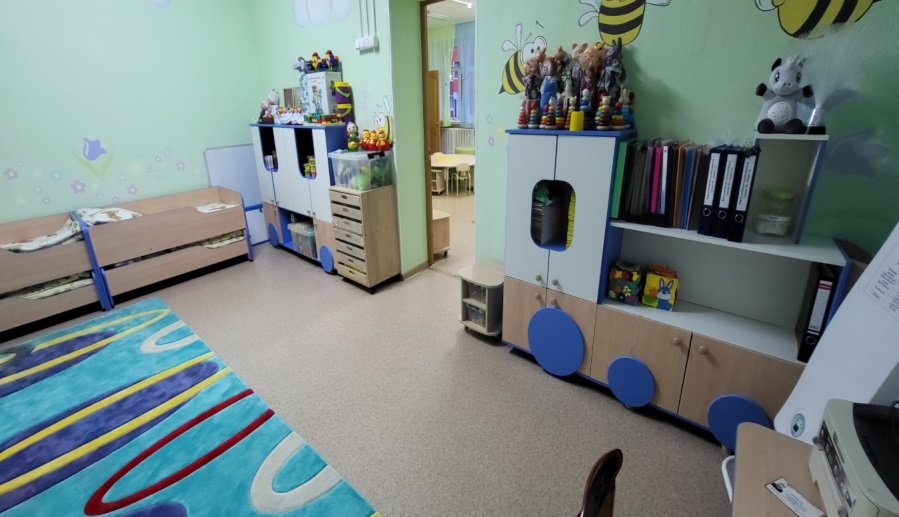 Ресурсная группа дошкольного возраста
Группа компенсирующей направленности (Ресурсная) 
для детей 
с ограниченными возможностями здоровья от 2 до 3 лет
Общеразвивающую группу
Комбинированную группу
Компенсирующую группу
Группа компенсирующей направленности (Ресурсная) 
для детей с ограниченными возможностями здоровья от 2 до 3 лет
Результаты деятельности
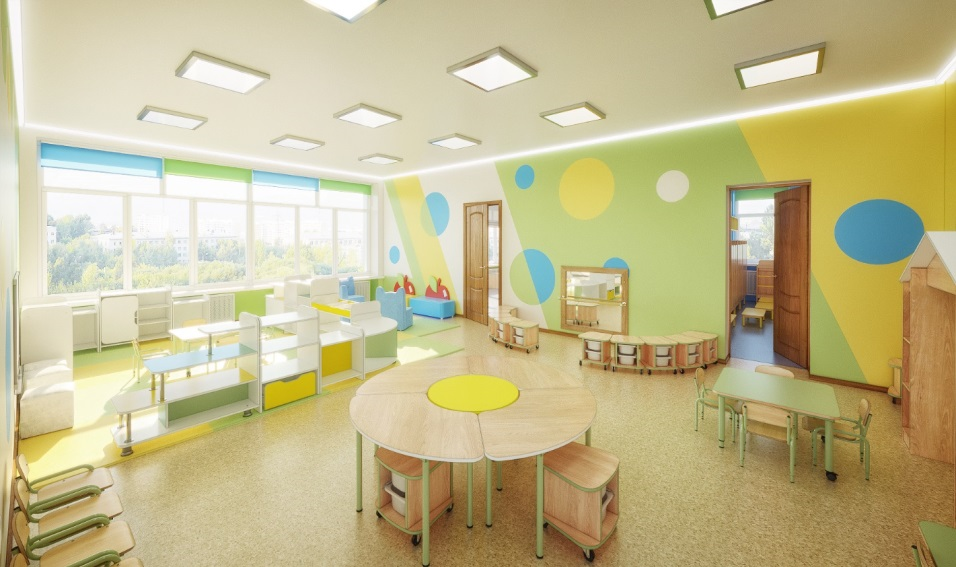 МБДОУ №81
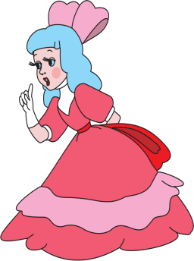 Муниципальное бюджетное дошкольное образовательное 
учреждение детский сад № 81 «Мальвина»
ОРГАНИЗАЦИЯ ДЕЯТЕЛЬНОСТИГруппы компенсирующей направленности (РесурснОЙ) для детей с ограниченными возможностями здоровья от 2 до 3 лет
г. Сургут